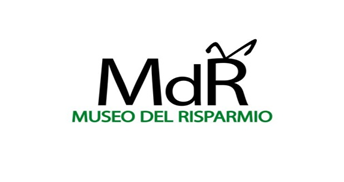 FINANCIAL EDUCATION AND 
THE GENDER GAP
Giovanna Paladino
Director Museo del Risparmio
IFFM co-Chair  




 5th IFFM ANNUAL MEETING
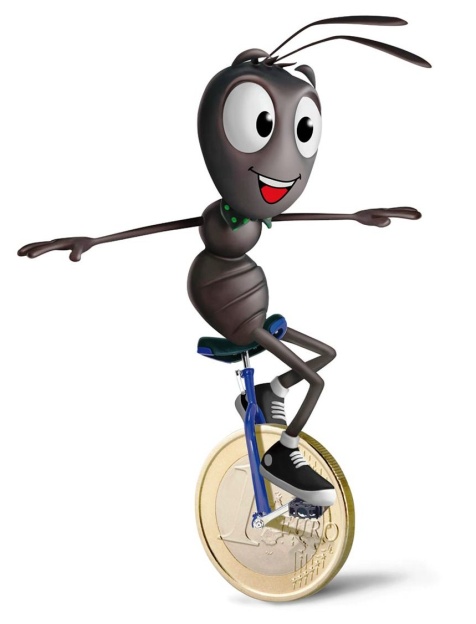 Financial Education Summit, Erste Financial Life Park -
Vienna 5th - 6th October 2017
Agenda
5th IFFM ANNUAL MEETING
2
Stylized facts

How women manage money: a new survey

What to do…what we did
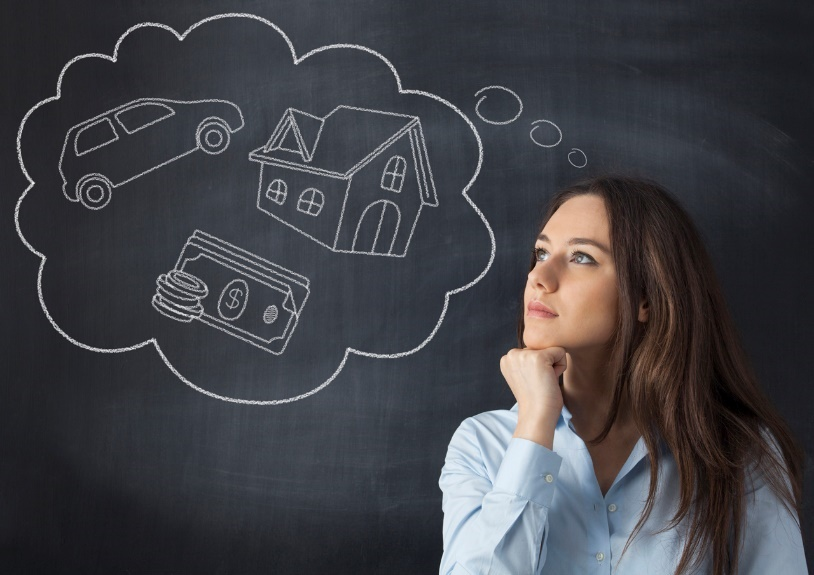 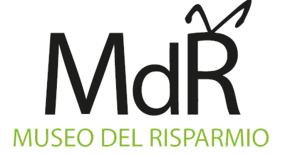 Stylized facts
5th IFFM ANNUAL MEETING
3
People make financial decisions with long term consequences. We decide whether to save, how to invest our wealth, whether to take on a debt and of what kind, whether to buy an insurance and to what kind of pension fund we should subscribe.
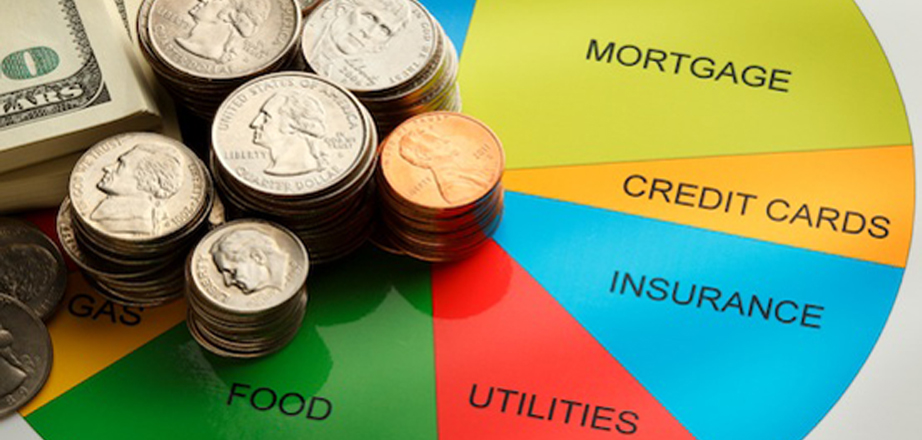 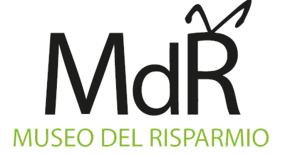 Stylized facts
5th IFFM ANNUAL MEETING
4
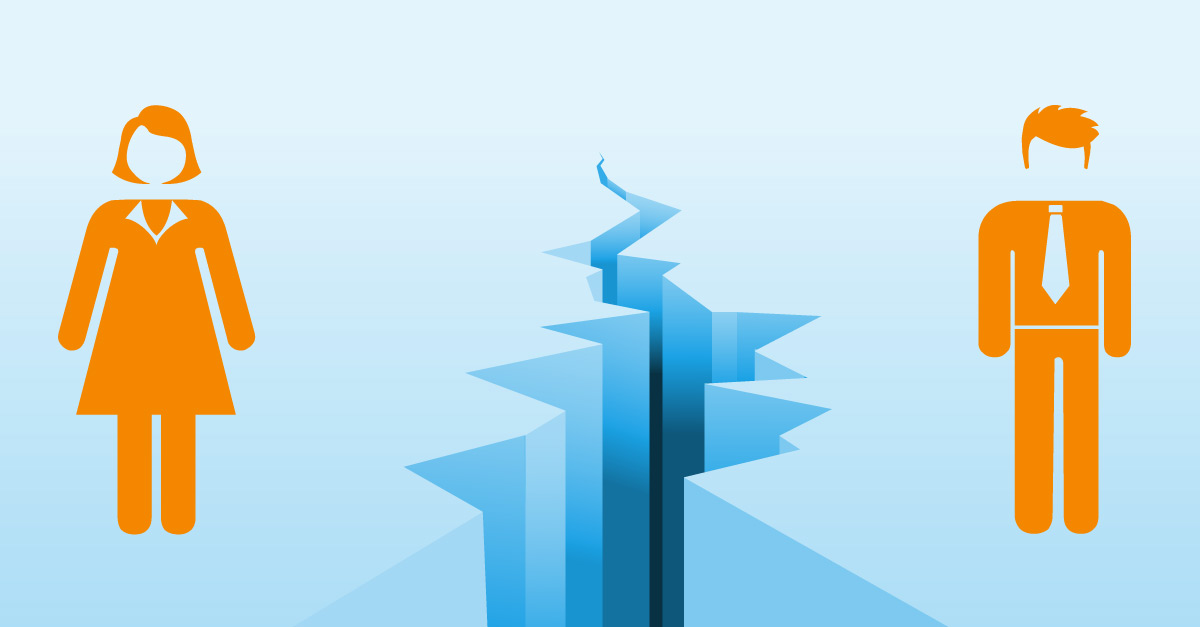 A gender gap in the financial literacy of women compared to men has been reported in several studies (Lusardi and Mitchell, 2014, Bucher-Koenen et al. 2014 among others).

Recently Klapper et al. (2015) based on the S&P’s Gallup survey on financial literacy confirm that the degree of financial literacy is indeed higher for men in 135 out of the 144 countries participating in the survey.
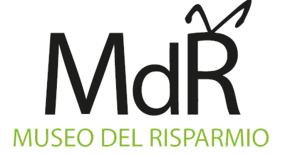 Stylized facts
5th IFFM ANNUAL MEETING
5
The Allianz 2017 survey revealed that the gender gap exists in all the 10 European countries considered and it is much higher in the case of risk-related questions than in the case of the basic financial literacy questions. 
Across all countries, the average number of right answers of men is 14% higher than those for women on the two financial literacy questions, while it is 31% higher for the three risk-related questions.

OECD PISA 2015 survey on financial literacy found that in most countries there are no differences in financial literacy between boys and girls at the mean but in 9 countries out of 15 more boys than girl are low performers. 
     The gender gap is closing EXCEPT in Italy.
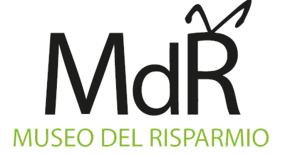 [Speaker Notes: La peggiore per gender gap in risk adversion è il belgio ma in generale il gender gap più ampio è in italia]
Stylized facts
5th IFFM ANNUAL MEETING
6
Reasons explaining 
     the GENDER GAP:



Self-esteem: when not absolutely certain women prefer to choose the answer “I do not know”;
Lower maths skills: for a number of cultural reasons women’s  attitude towards STEM is less positive.
Divergence in income, education, financial responsibility and social inclusion 
Language matters: women may simply not be interested or involved by the neutral language used in standard surveys.
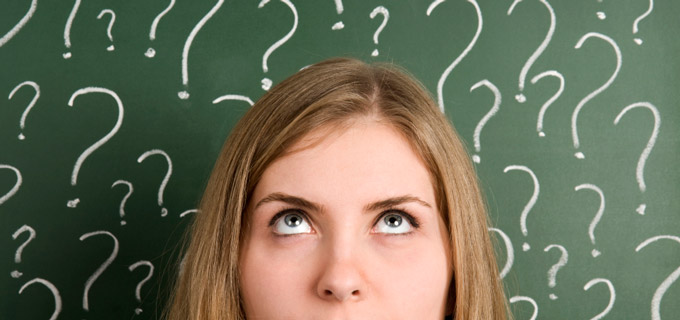 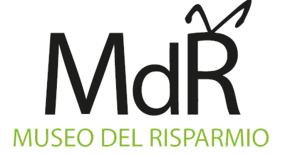 [Speaker Notes: La peggiore per gender gap in risk adversion è il belgio ma in generale il gender gap più ampio è in italia]
How women manage money
5th IFFM ANNUAL MEETING
7
Italian women are less financially literate than Italian men and than women in other countries. A fact that is confirmed after checking for a large set of control variables.

Given that they admit to knowing little or not enough about money, we dug deeper to understand 
How women manage money 
How they make financial decisions. 

MoS has designed a very wide-reaching survey to collect information about money management from 1000 people, of which 750 were women. The sample has been appropriately stratified to account for social, geographical and demographic  factors.
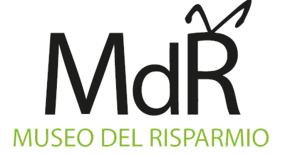 How women manage money
5th IFFM ANNUAL MEETING
8
Some facts: 

50% of women declare they earn less than their partners (vs 9% of men).
21% of women (vs 8.7% of men) do not have a personal current account, 9% have no current account at all (vs 5% of men). 
17% of women with a private income do not have a personal current account.
12% of women with a personal account do not manage their current  account on their own.
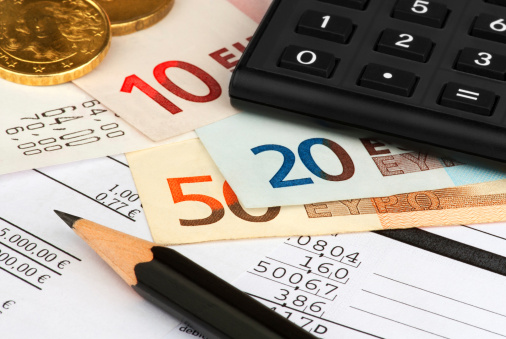 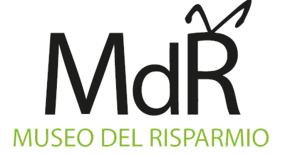 How women manage money
5th IFFM ANNUAL MEETING
9
Main Results: Perception of Independence
 subsample of women living with a partner
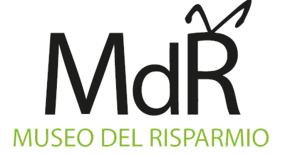 [Speaker Notes: 455]
How women manage money
5th IFFM ANNUAL MEETING
10
Main Results: Perception of Independence 

41% of the women declare that they manage the family budget. 
BUT they are mainly in charge of daily expenses not of financial decisions.
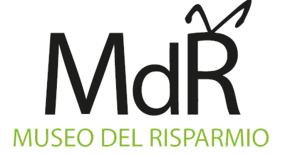 How women manage money
5th IFFM ANNUAL MEETING
11
Main Results: accidental savers

68.8% (71.2% of men) of women declare that they save part of their income
19.4% are intentional savers (vs 23% of men)
49.4% are accidental savers  (vs 48.4% of men)
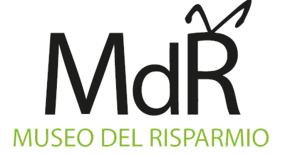 How women manage money
5th IFFM ANNUAL MEETING
12
Main Results: Saving is?
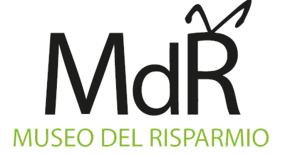 How women manage money
5th IFFM ANNUAL MEETING
13
Main Results: How women DO NOT INVEST their saving
Tot. investors:
Men: 66.0%
Women: 45.9%
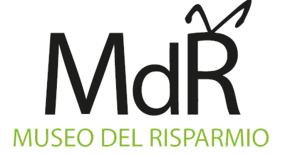 How women manage money
5th IFFM ANNUAL MEETING
14
Main Results: How women DO NOT INVEST their saving
Sub sample of not investors
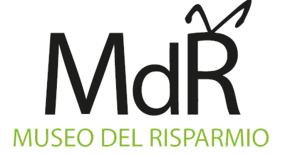 How women manage money
5th IFFM ANNUAL MEETING
15
Main Results: How women INVEST their saving
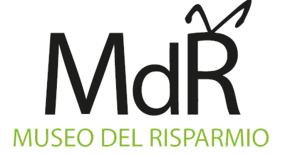 How women manage money
5th IFFM ANNUAL MEETING
16
Main Results: Financial literacy self assessment
Men: 68.1
Women: 50.1
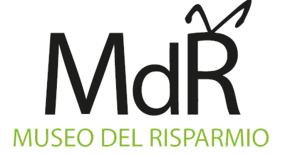 How women manage money
5th IFFM ANNUAL MEETING
17
Main Results: Financial literacy matters for investments decisions
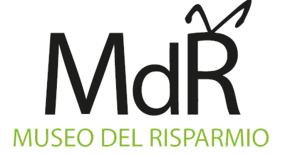 How women manage money
5th IFFM ANNUAL MEETING
18
Main Results: Financial literacy matters for investments decisions
women
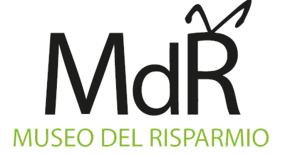 How women manage money
5th IFFM ANNUAL MEETING
19
Main Results: How to involve women in training activities
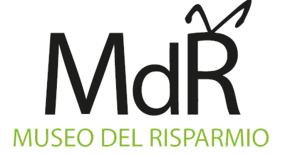 How women manage money
5th IFFM ANNUAL MEETING
20
Main Results: How to involve women in training activities
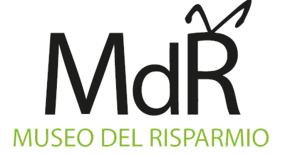 [Speaker Notes: Donne laureate 24-44 241]
How women manage money
5th IFFM ANNUAL MEETING
21
Main results: Gender transmission of financial knowledge

Relatives are key in passing on the art of money management
Women learn from women and men from men
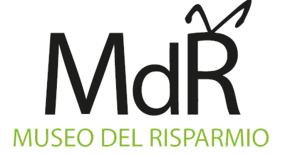 What to do…what we did
5th IFFM ANNUAL MEETING
22
Start with kids as the gender gap is significant at early ages
Lab for kids ( “It’s up to you”)   
Use “girl friendly” language and contexts
Give  allowances to be managed autonomously (the right amount)
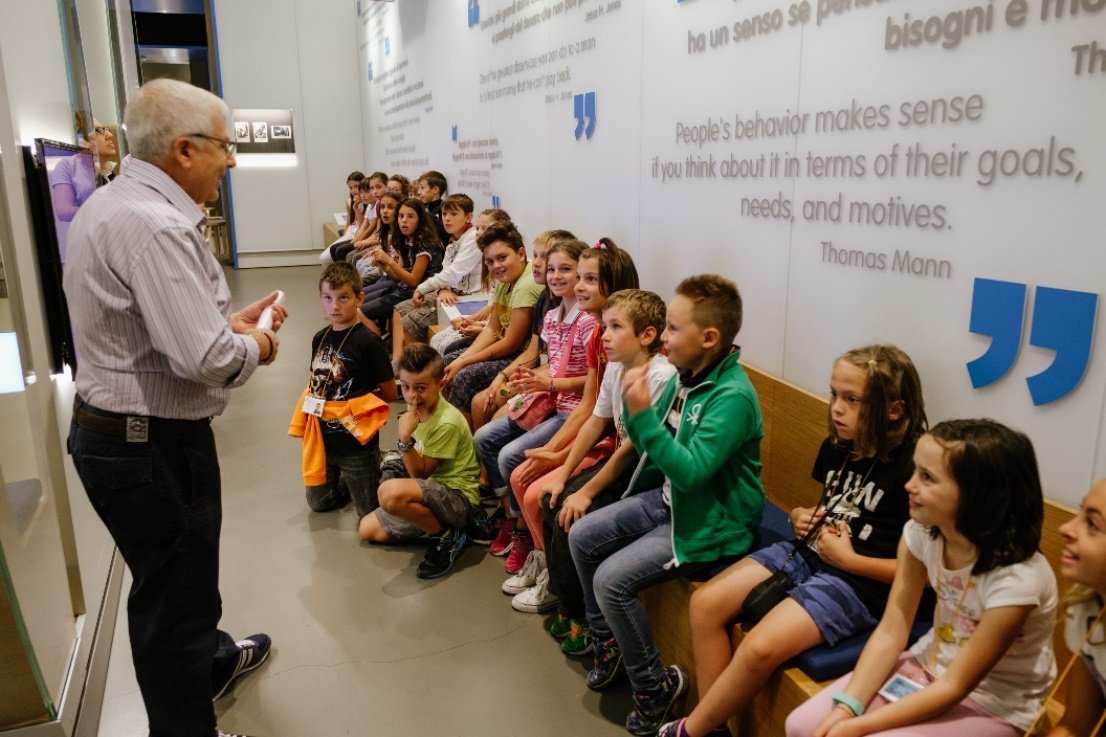 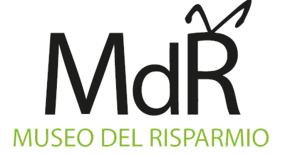 What to do…what we did
5th IFFM ANNUAL MEETING
23
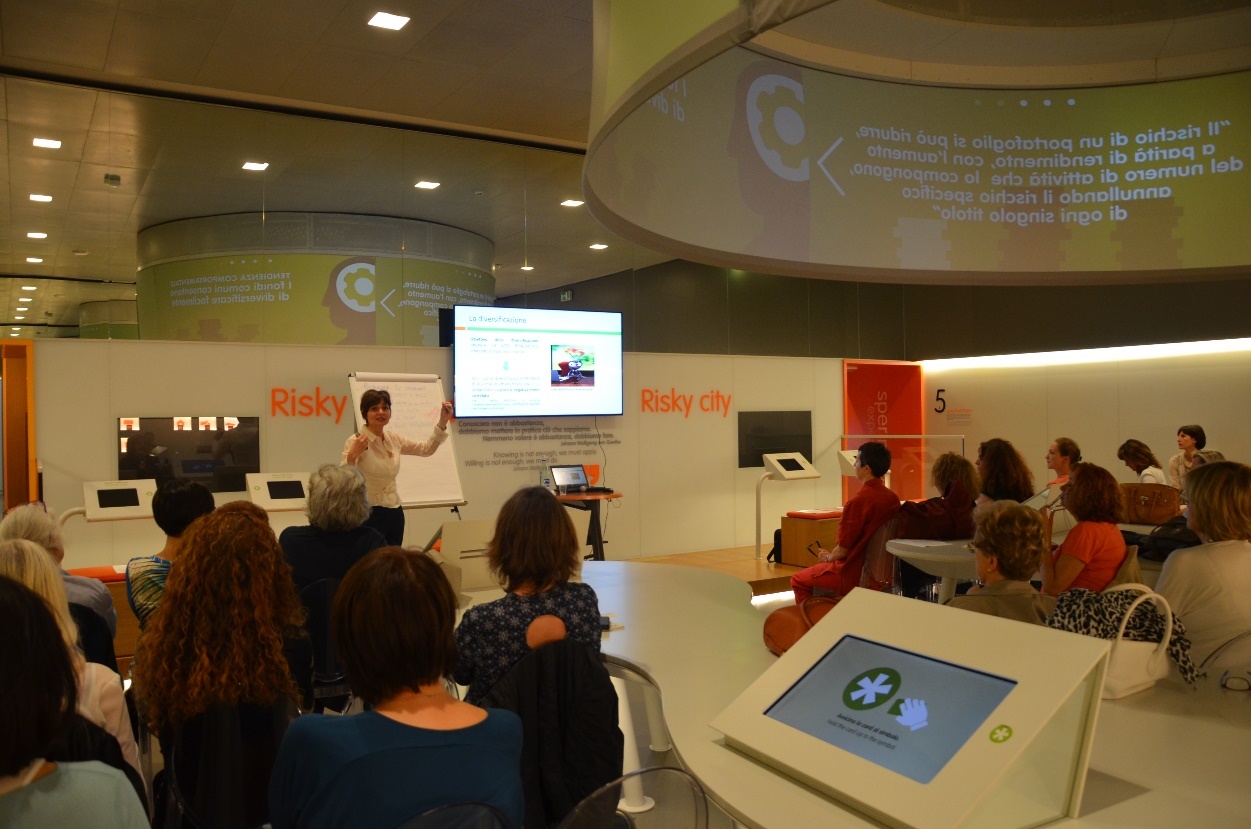 Involve adult women
Get them involved using personal examples 
Convince them to reverse priorities once in a while; family is important but so is training 
Vary the schedule of sessions across the day so that they can find the right slot
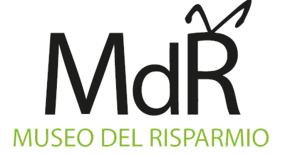 What to do…what we did
5th IFFM ANNUAL MEETING
24
Work with adult women
Organize workshops specific to their needs (risk, budgeting, planning)
Organize workshops with mums and children during the week-end
Prepare booklets, videos and other materials to provide distance learning
Exploit the craving for knowledge of young graduate women (24-44), involving them in on-site activities  
Finally 

Hope this will work
 OPTIMISM increases the chance of hitting the target
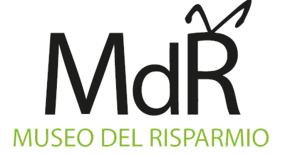